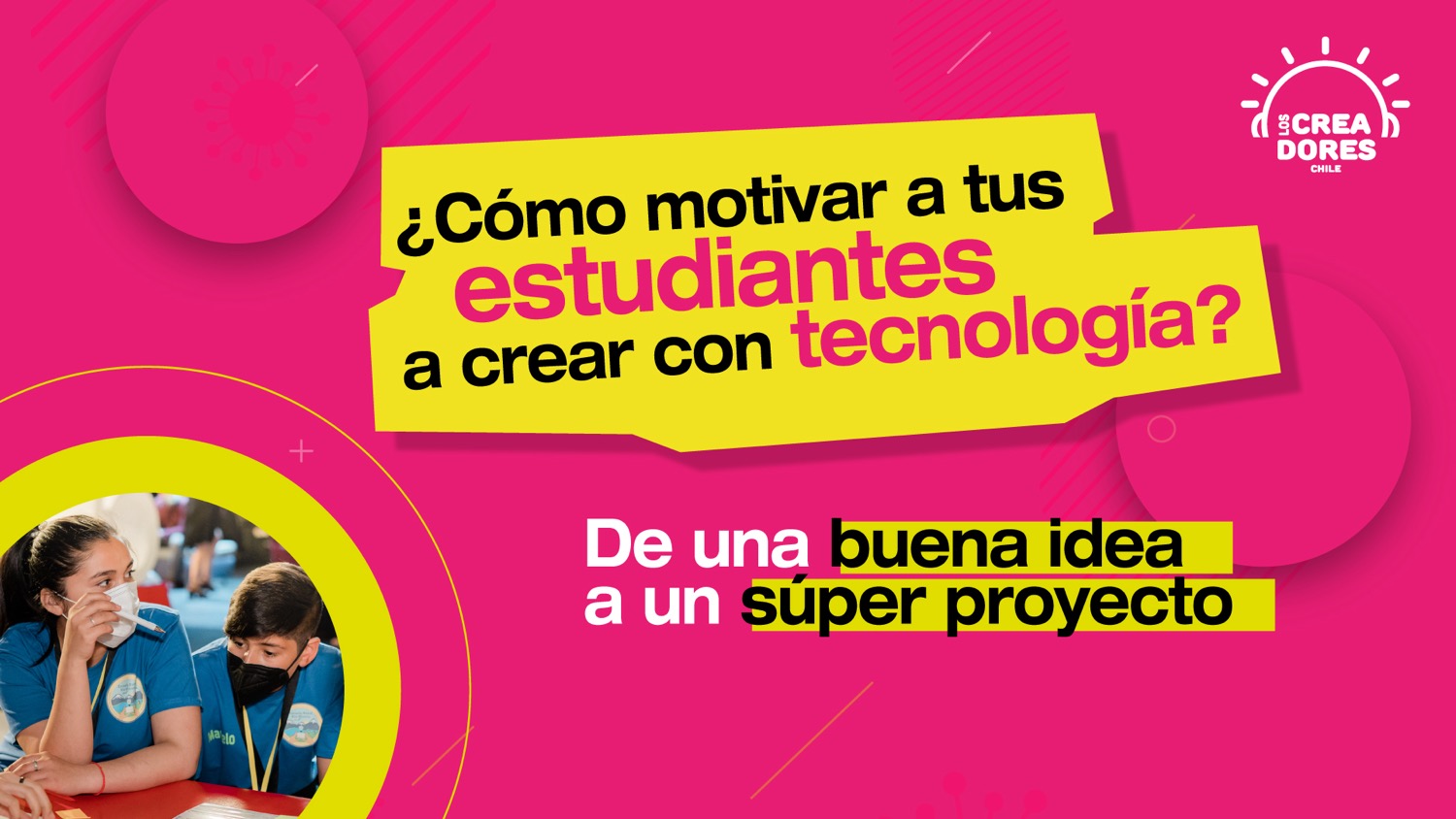 Bootcamp
Los Creadores
Design Thinking
Creatividad para innovar
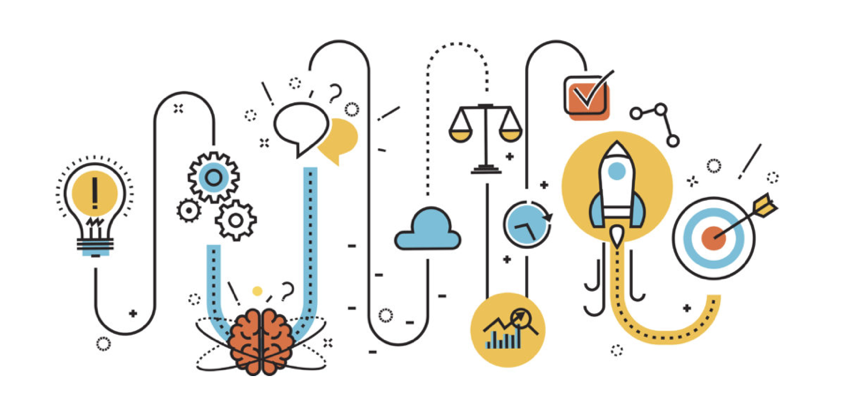 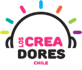 www.loscreadores.cl
Design Thinking
“Es una forma de pensar para resolver problemas de manera creativa, enfocándose en comprender las necesidades de los demás y sacando a relucir el genio creativo interno”
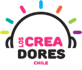 www.loscreadores.cl
etapas Design Thinking
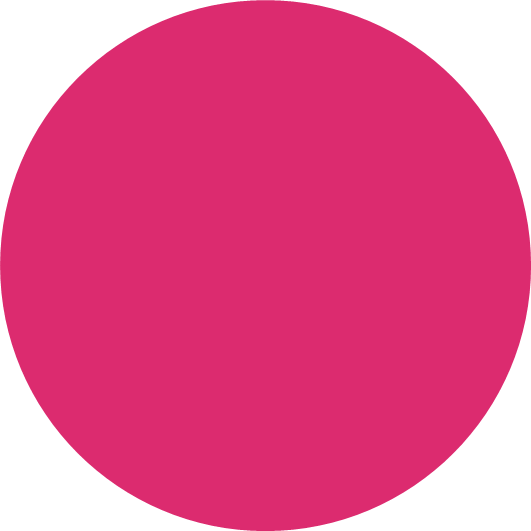 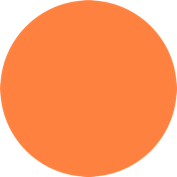 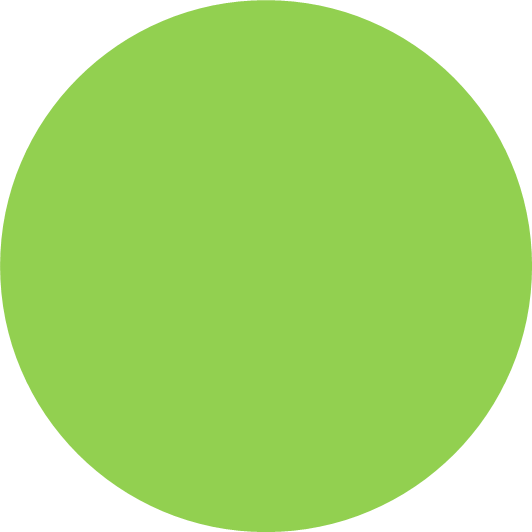 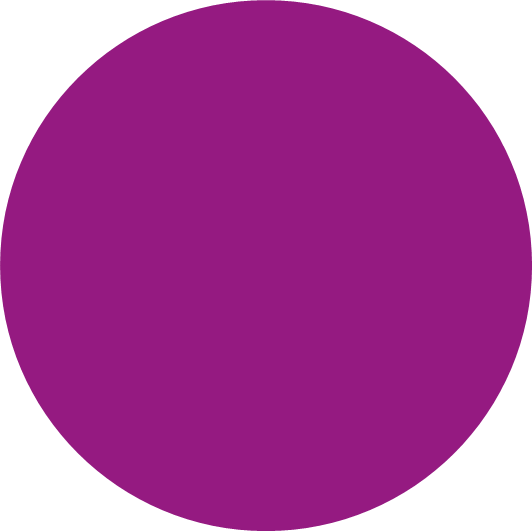 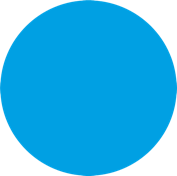 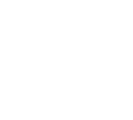 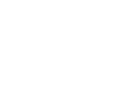 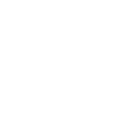 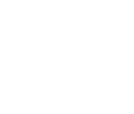 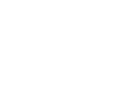 empatizar
definir
idear
prototipar
COMUNICAR
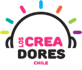 www.loscreadores.cl
etapas Design Thinking
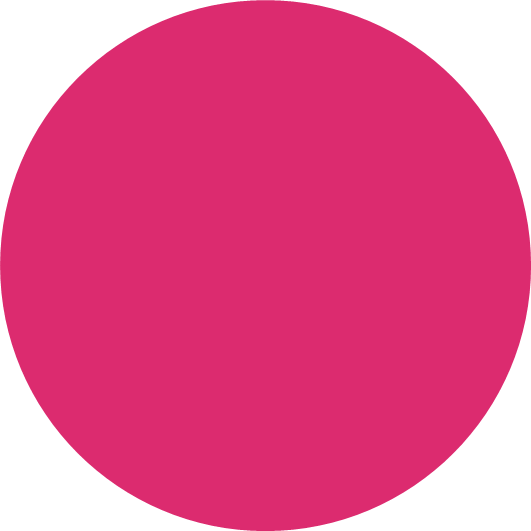 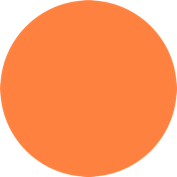 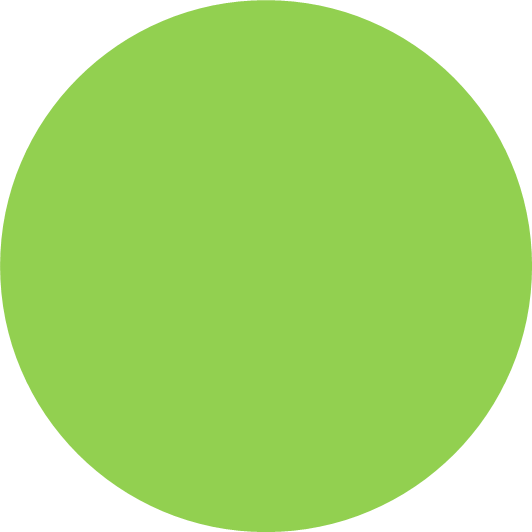 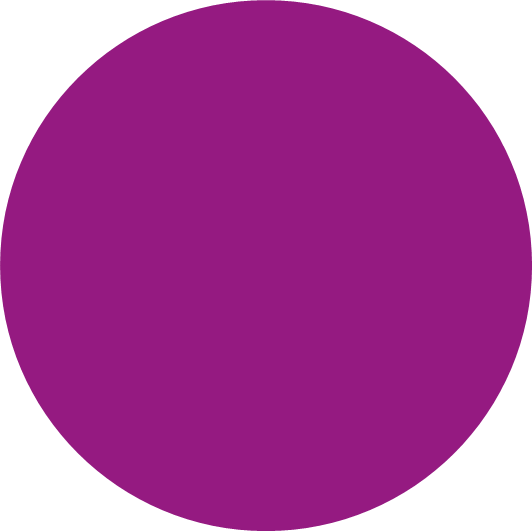 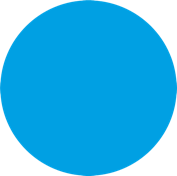 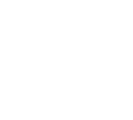 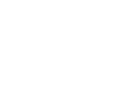 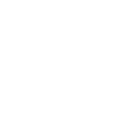 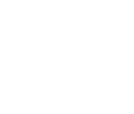 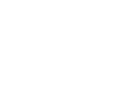 empatizar
definir
idear
prototipar
COMUNICAR
Reconocer las necesidades de las personas del entorno y comunidad.
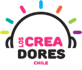 www.loscreadores.cl
etapas Design Thinking
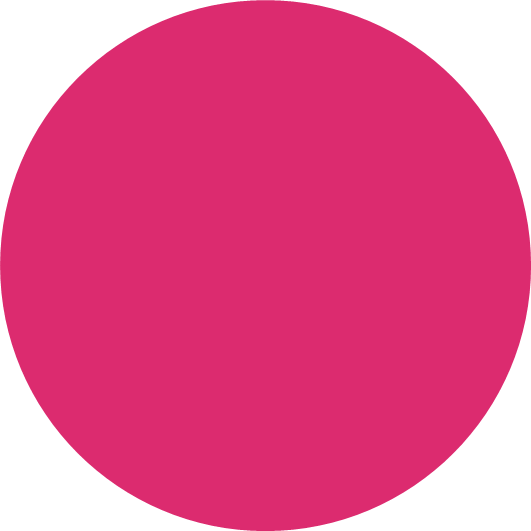 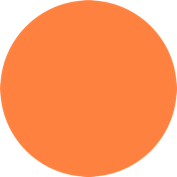 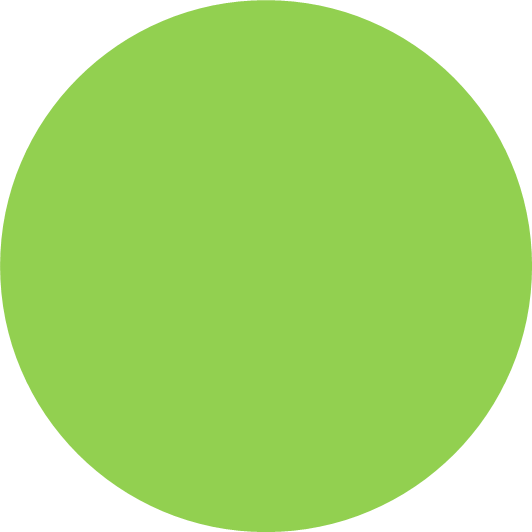 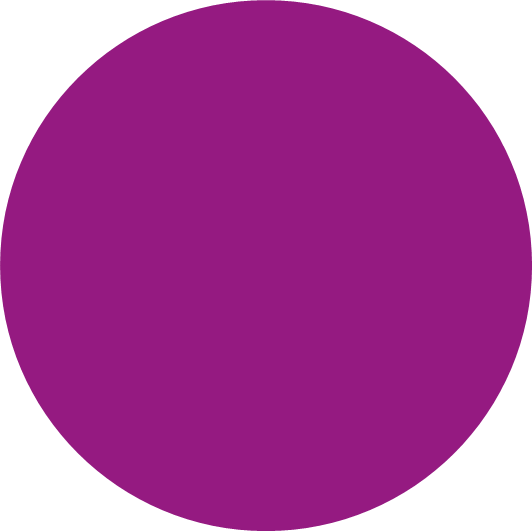 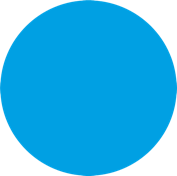 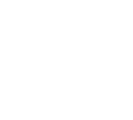 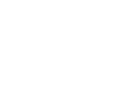 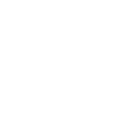 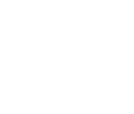 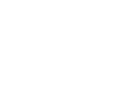 empatizar
definir
idear
prototipar
COMUNICAR
Definir la problemática o desafío a resolver e indagar en ella. Ser muy específico/a.
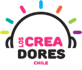 www.loscreadores.cl
etapas Design Thinking
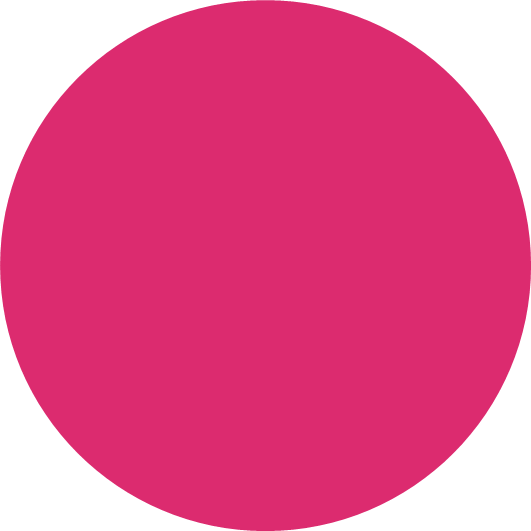 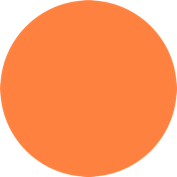 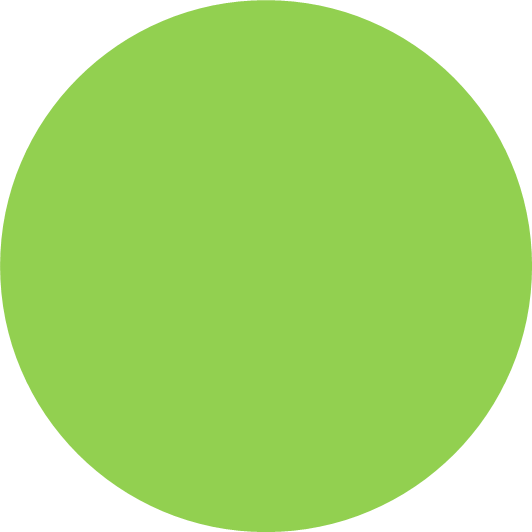 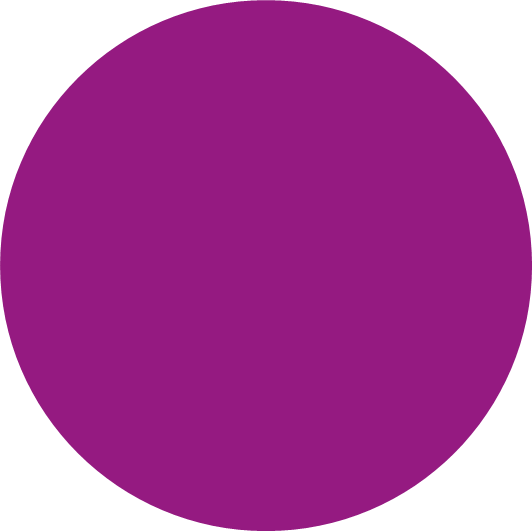 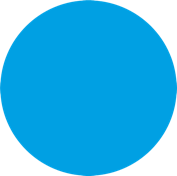 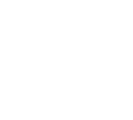 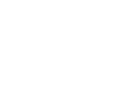 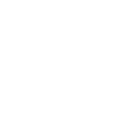 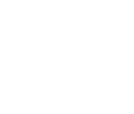 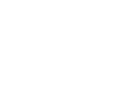 empatizar
definir
idear
prototipar
COMUNICAR
Explorar todas las soluciones posibles para el desafío propuesto.
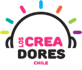 www.loscreadores.cl
etapas Design Thinking
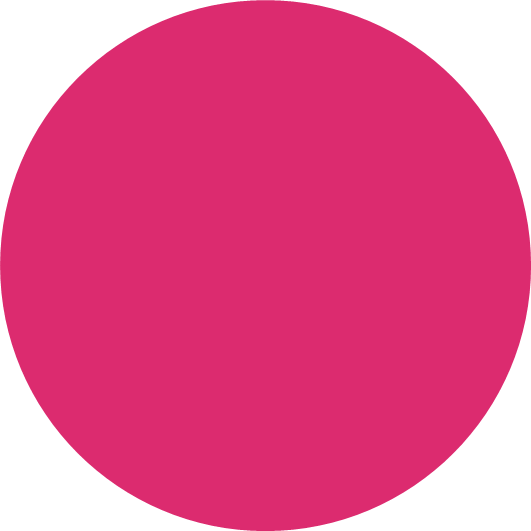 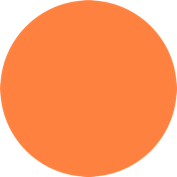 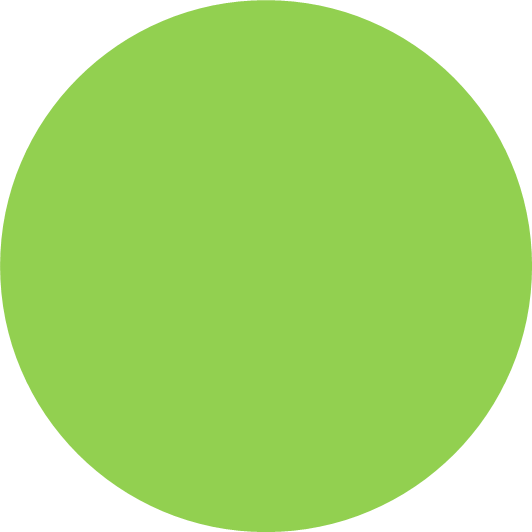 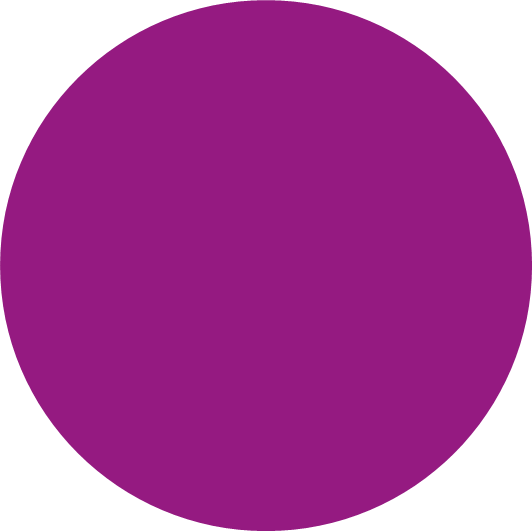 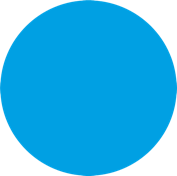 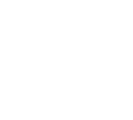 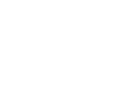 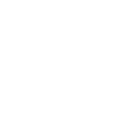 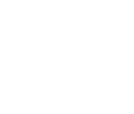 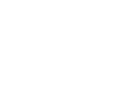 empatizar
definir
idear
prototipar
COMUNICAR
Crear maquetas de tu solución. Verla y tocarla, te ayudará a iterarla.
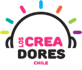 www.loscreadores.cl
etapas Design Thinking
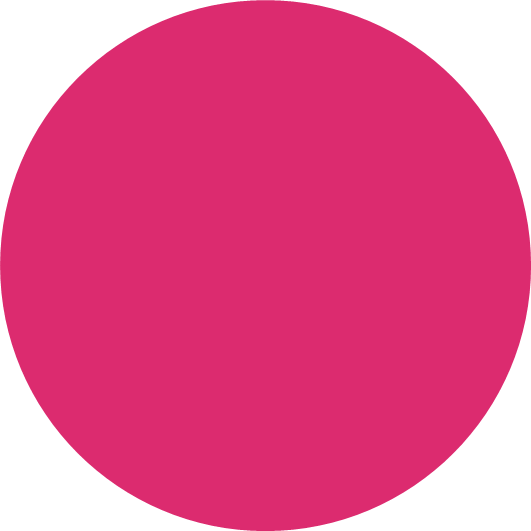 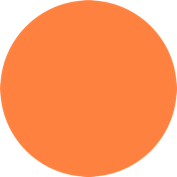 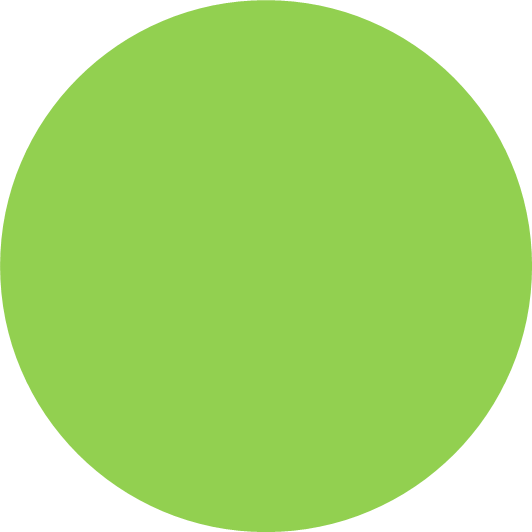 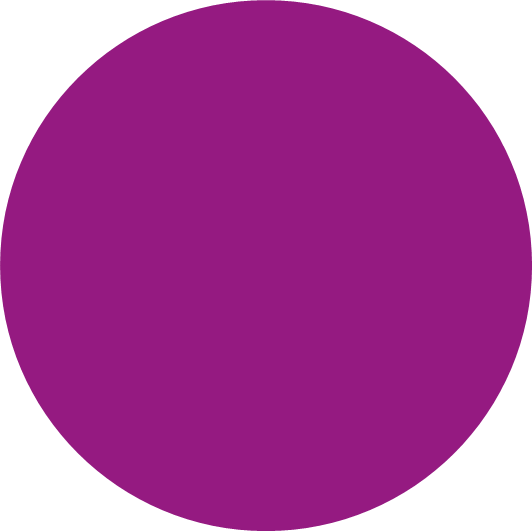 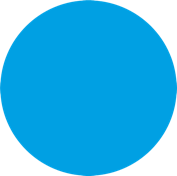 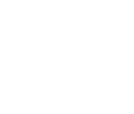 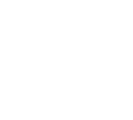 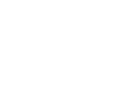 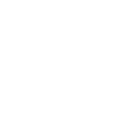 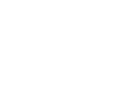 empatizar
definir
idear
prototipar
COMUNICAR
Comunicar la idea te ayudará a recibir retroalimentación y mejorarla aún más.
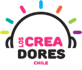 www.loscreadores.cl
proceso iterativo
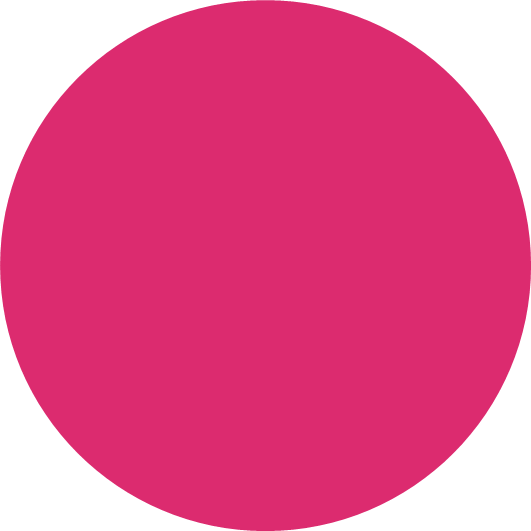 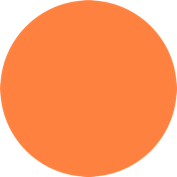 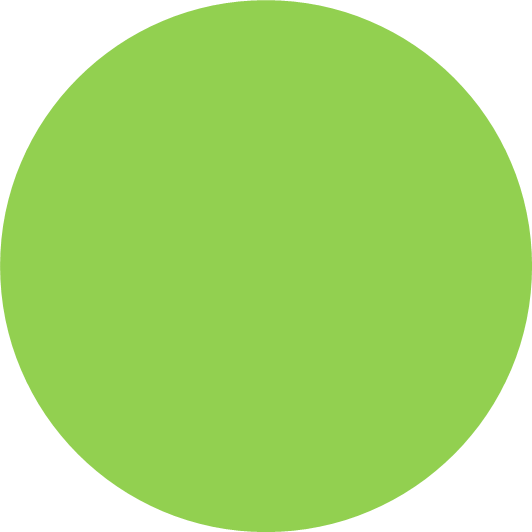 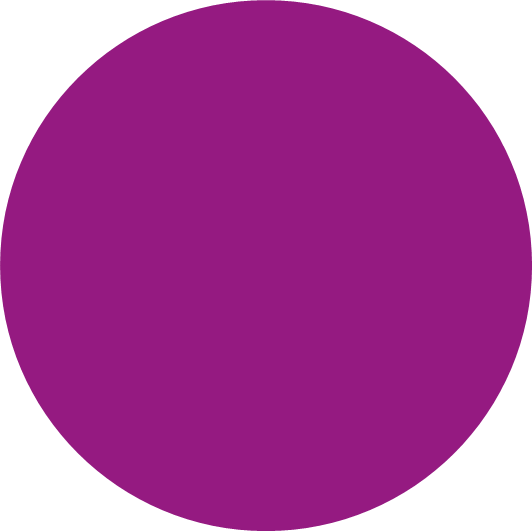 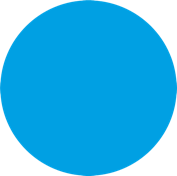 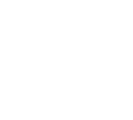 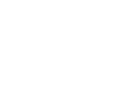 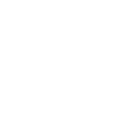 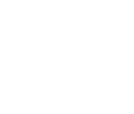 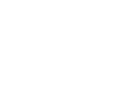 empatizar
definir
idear
prototipar
COMUNICAR
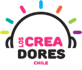 www.loscreadores.cl
divergente y convergente
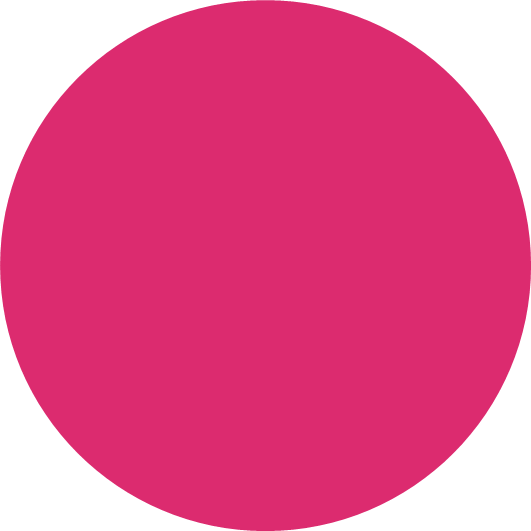 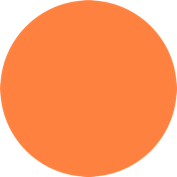 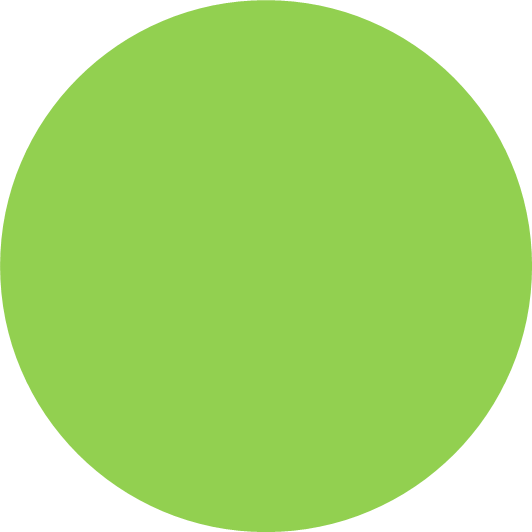 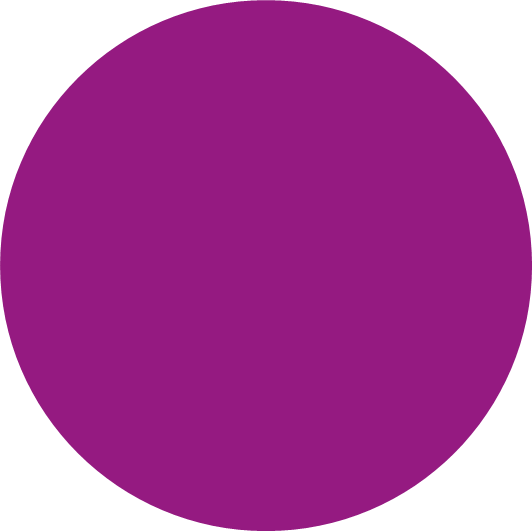 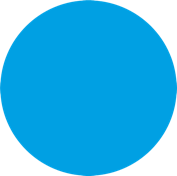 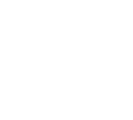 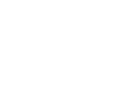 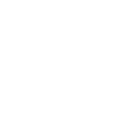 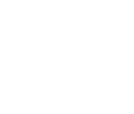 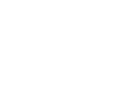 empatizar
definir
idear
prototipar
COMUNICAR
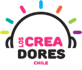 www.loscreadores.cl
MANOS A LA OBRA
vístete del creador
🧠💡🙋🏻‍♀️ Mentalidad abierta para la creatividad

👨‍👩‍👦‍👦🤰🏽🧍🏽‍♂Ponerse en el lugar del otro, conectar con las necesidades

 ♥️ 😃 🌎 Soluciones que generen impacto positivo en el entorno

👱🏼‍♀️👧🏻🧑🏻‍🦱 Trabajo en equipo, colaboración

💭🤪🌟No hay ideas malas, mientras más locas mejor
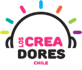 www.loscreadores.cl
EMPATIZA CON LA COMUNIDAD
Escriban en post-it todas las problemáticas o desafíos que reconozcan en sus comunidades. Utilicen 1 post it para cada una.
🕑 tiempo: 10 min 

Seleccionen una problemática o desafío y dibujen, incluyendo todos los factores y actores que intervienen. 
🕑 tiempo: 5 min
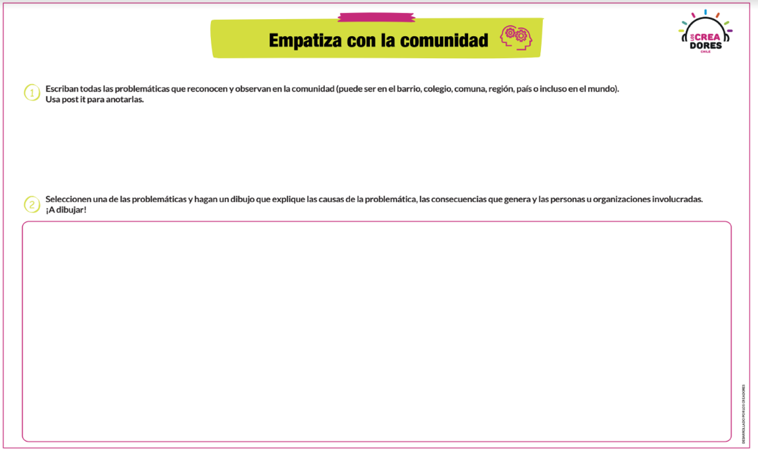 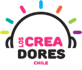 www.loscreadores.cl
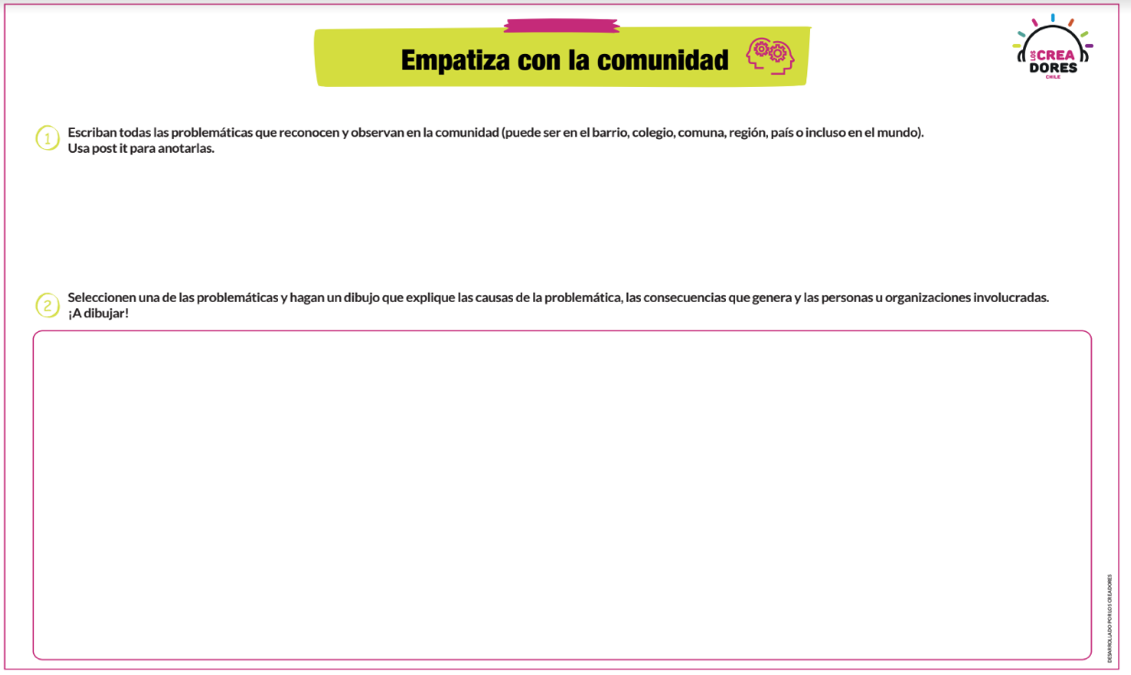 Delincuencia en el barrio
Bullying en la escuela
Falta de transporte escolar
Mal uso del agua
Reciclaje en la escuela
Salud mental de estudiantes
Soledad del adulto mayor
Falta de transporte escolar
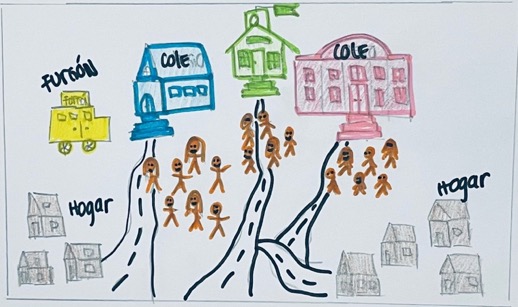 Todos los colegios tienen un horario de salida parecido
Hay pocos furgones escolares porque en la pandemia dejaron de trabajar
Padres trabajan por lo que no pueden ir a buscar a hijos/as
Niños, niñas y jóvenes deben llegar seguros a sus casa
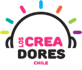 www.loscreadores.cl
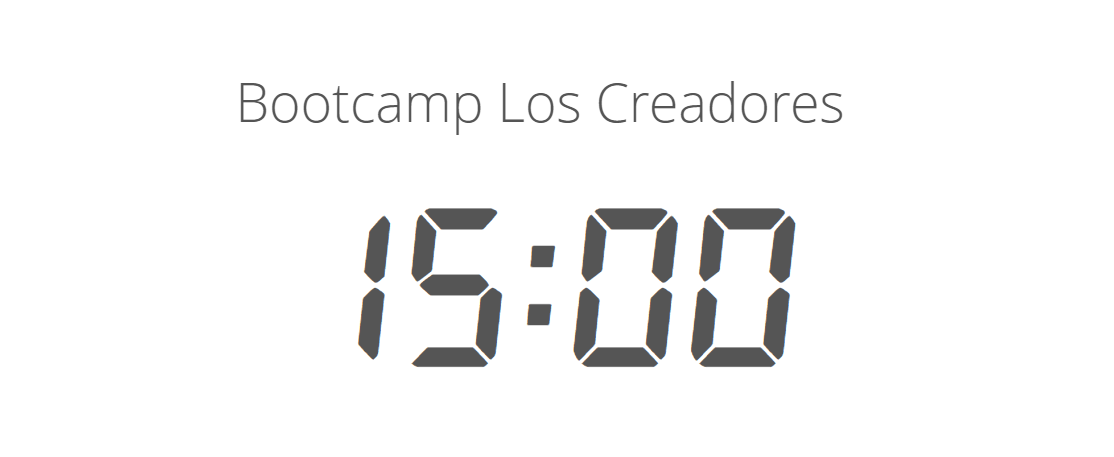 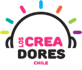 www.loscreadores.cl
[Speaker Notes: Debo poner un reloj con diseño bonito de 15 min]
Define el desafío
Escriba el tema de la problemática seleccionada.

Profundicen en el desafío: miembros, causas y consecuencias. 
🕑 tiempo: 10 min 

Definan en una frase el desafío.
🕑 tiempo: 5 min
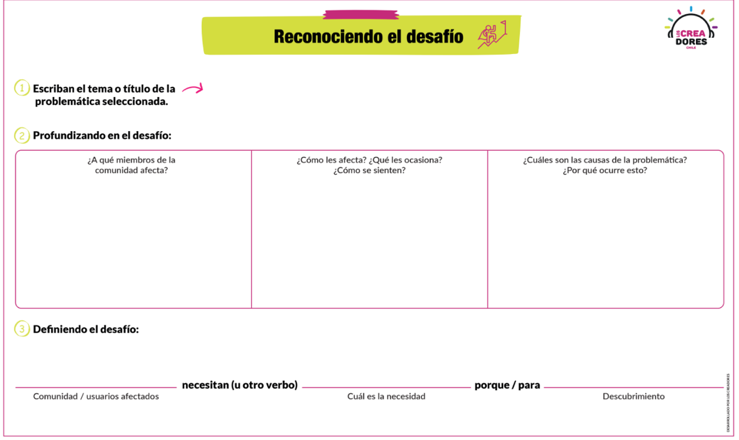 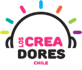 www.loscreadores.cl
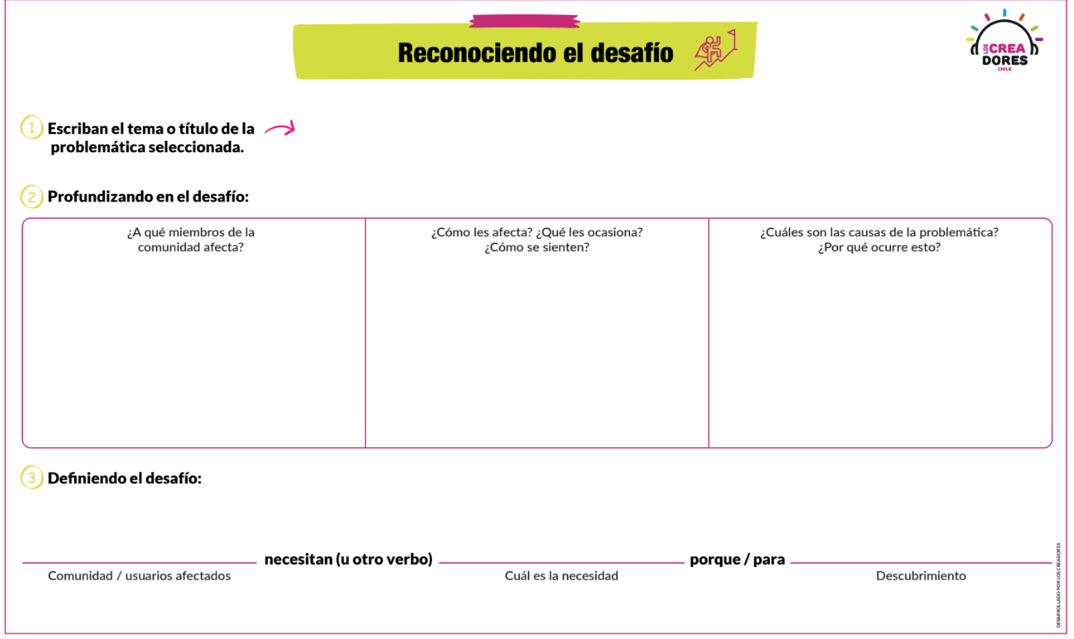 Falta de transporte escolar
Padres y apoderados que no pueden ir a buscarlos
Niños, niñas y jóvenes que deben llegar a casa
Sienten preocupación y estrés
Sienten inseguridad
No hay furgón escolar porque por pandemia se retiraron
Poca oferta de furgón escolar
Se sienten vulnerables
Angustia y miedo a que les pase algo
Padres y apoderados de NNJ
transporte para sus hijos/as luego del colegio
hay muy pocos furgones escolares luego de la pandemia
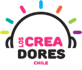 www.loscreadores.cl
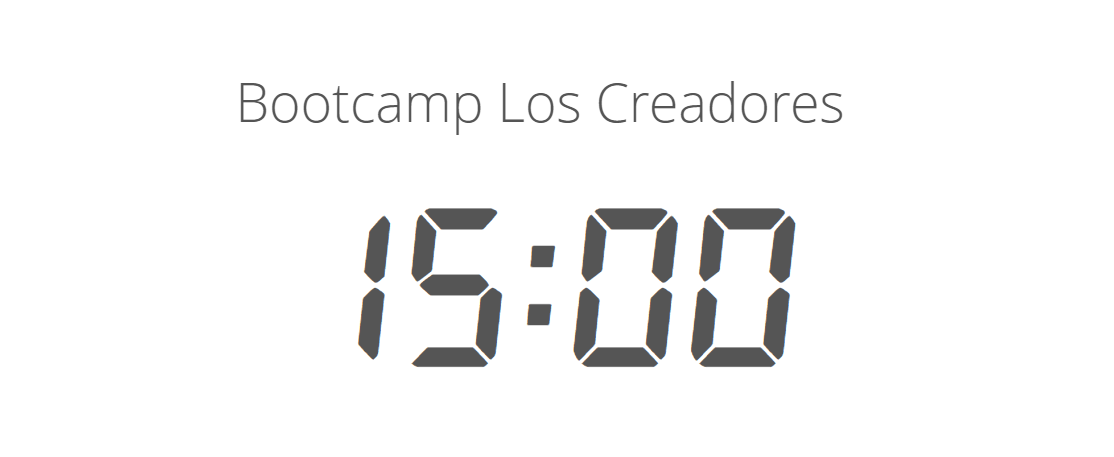 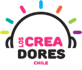 www.loscreadores.cl
[Speaker Notes: Debo poner un reloj con diseño bonito de 15 min]
Lluvia de ideas
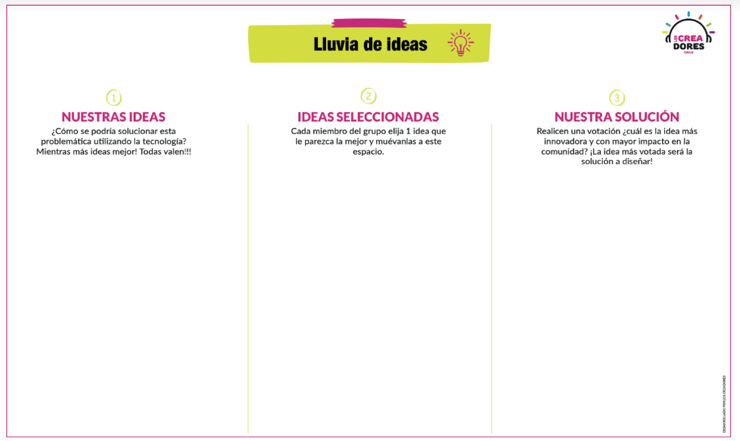 Escriba todas las soluciones que se les ocurran para su desafío. ¡Todas las ideas son buenas! ¡Más es mejor!  🕑 tiempo: 10 min

Cada miembro del equipo elige una solución. Por votación, todo el equipo selecciona 1 solución que será la solución a desarrollar. 
🕑 tiempo: 5 min
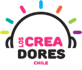 www.loscreadores.cl
Lluvia de ideas
¡Atención!
Se aceptan todas las ideas, mientras más ideas mejor. Mientras más alocadas mejor.
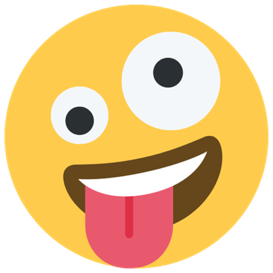 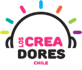 www.loscreadores.cl
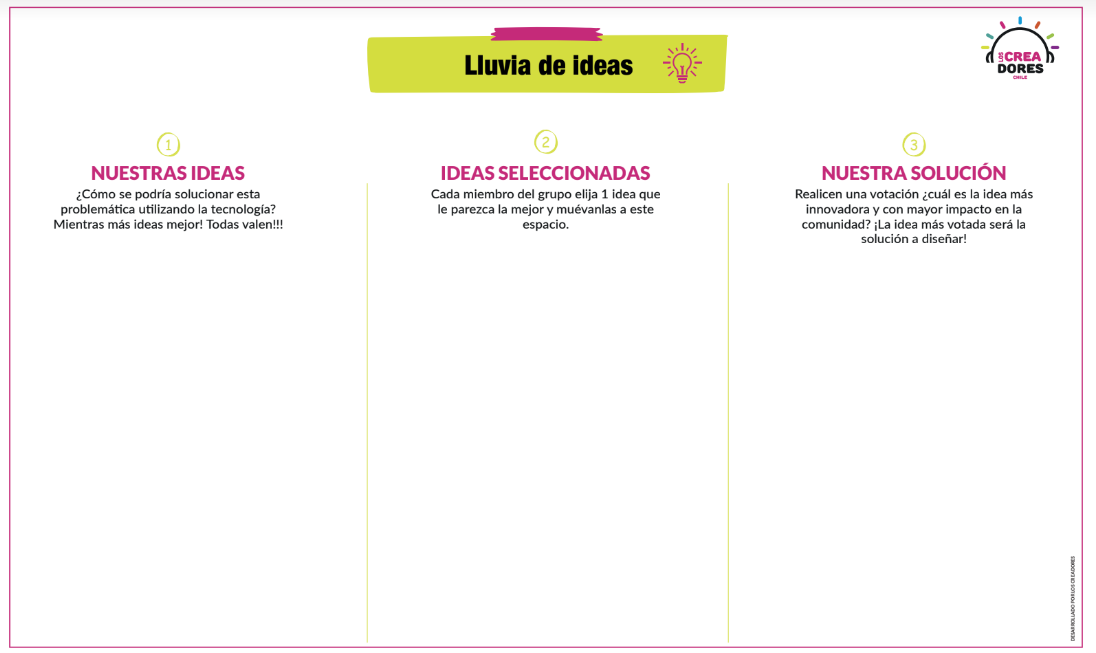 App móvil para solicitar un transporte
App móvil para que padres hagan turnos en la comuna
Uber para escolares
Uber para escolares
Transporte robot automático
Uber para escolares
App móvil para que padres hagan turnos en la comuna
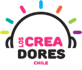 www.loscreadores.cl
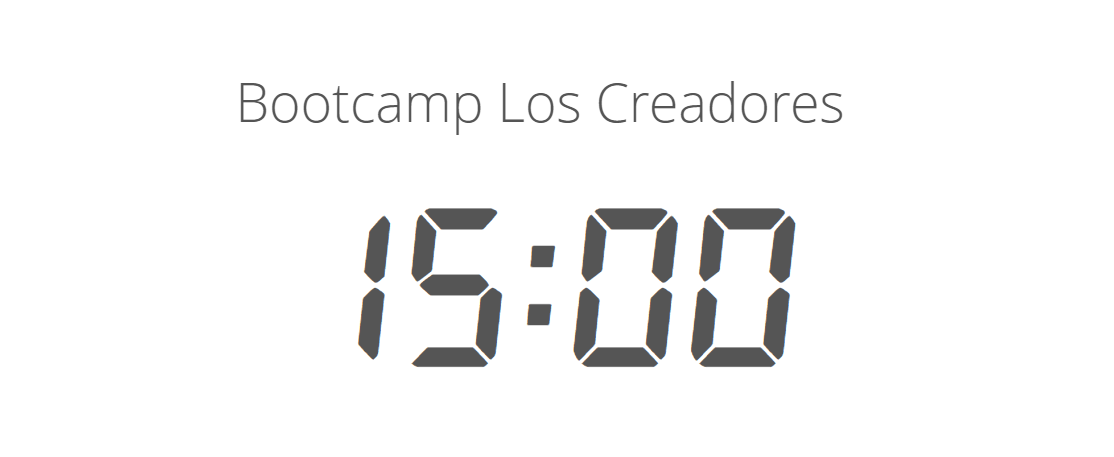 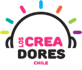 www.loscreadores.cl
[Speaker Notes: Debo poner un reloj con diseño bonito de 15 min]
Bosquejo de la solución
Dibuja tu solución con la mayor cantidad de detalles posibles. Cómo se vé, cómo se siente, cómo se usa.

🕑 tiempo actividad: 10 min
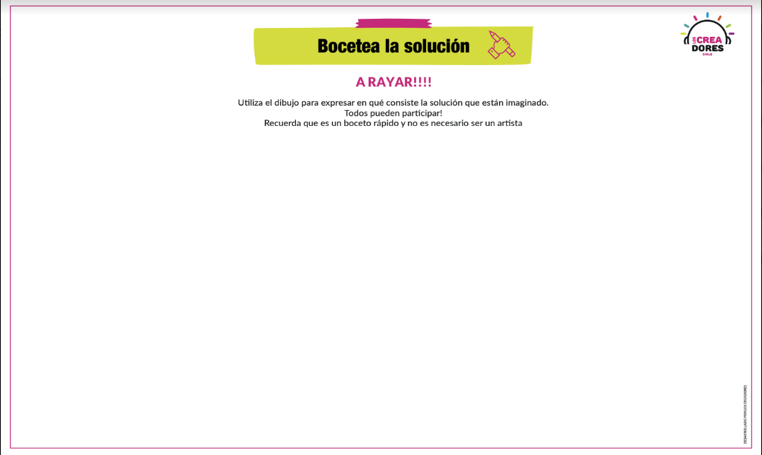 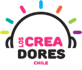 www.loscreadores.cl
pitch
Elevator Pitch

Presentación del equipo
Desafío que resuelve
Solución creada y funcionamiento
Tecnología que usará
Impacto positivo de la solución
Cierre
Escribe el relato de tu proyecto para presentarlo después, con una duración de 1 minuto. 

🕑 tiempo actividad: 5 min
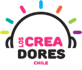 www.loscreadores.cl
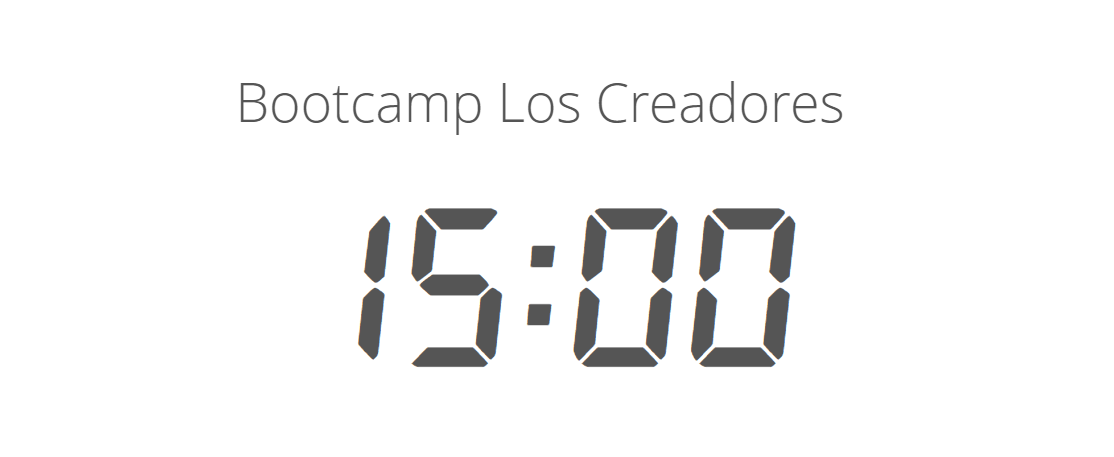 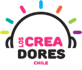 www.loscreadores.cl
[Speaker Notes: Debo poner un reloj con diseño bonito de 15 min]
Presenta tu 
proyecto creativo 
en 1 min